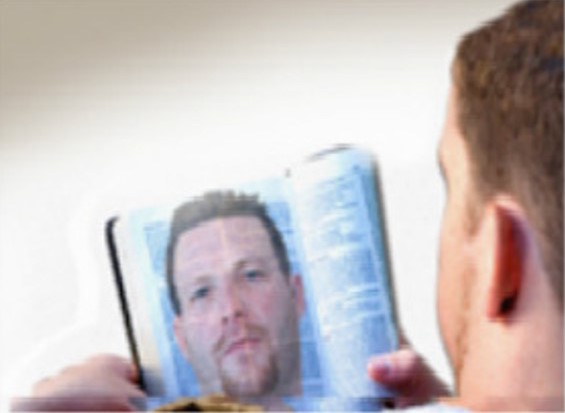 The Failure to Examine Self
2nd Corinthians 13:1-6
2nd Corinthians 2:1-6
1 This will be the third time I am coming to you. “By the mouth of two or three witnesses every word shall be established.” 2 I have told you before, and foretell as if I were present the second time, and now being absent I write to those who have sinned before, and to all the rest, that if I come again I will not spare — 3 since you seek a proof of Christ speaking in me, who is not weak toward you, but mighty in you. 4 For though He was crucified in weakness, yet He lives by the power of God. For we also are weak in Him, but we shall live with Him by the power of God toward you. 5 Examine yourselves as to whether you are in the faith. Test yourselves. Do you not know yourselves, that Jesus Christ is in you? — unless indeed you are disqualified. 6 But I trust that you will know that we are not disqualified.
Things to Consider in Examining Self
Tendency to Condemn Others Rather than Examine Self
1 Kings 18:17-18  Ahab accused Elijah of troubling Israel
Genesis 3:12-13  Blaming others did not help Adam & Eve
Romans 2:1-6  Blaming others will not justify any of us
Bible Warnings on the Necessity of Examining Self
Matthew 7:3-5  Examination of self should come first
James 1:21-27  Examination must be based on God’s word
Galatians 6:3-5  Self-deception is problem all must avoid
Demanding Nature of True Self-Examination
Examine (discover what kind of person one is) – Jn. 6:5-7
Test (prove whether or not thing is genuine) – 2 Cor. 8:22-23
Must be specific – 2 Tim. 3:1-5; Gal. 5:19-25; Eph. 4 & 5
Have I Truly Examined Whether I Am in the Faith?
Has My Self-Examination…
Proven that my faith is genuine & not feigned?
Proven a growth in my knowledge of God’s word?
Proven my steadfastness & continuance in prayer?
Proven my life to be guided by true godliness?
Proven my courage to stand without compromise?
Proven an actual love for my brethren by action?
Proven a love for God that is growing in evidence?